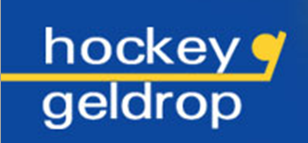 Aanpassing Selectie beleid
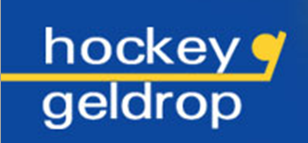 Waarom aanpassingen in het huidige selectie beleid?
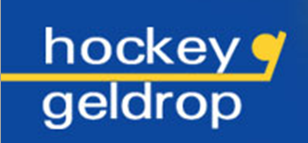 We willen selecteren door het hele jaar heen.
De huidige prestatieteams zijn in werkelijkheid niet allemaal  prestatieteams
Het aantal deelnemers aan de selecties is zeer groot.
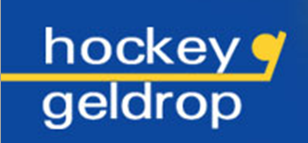 Wat is de doelstellingen van hockey Geldrop wat betreft teamindeling?
Er voor zorgen dat elk kind op zijn/haar eigen niveau met plezier kan hockeyen.   
	Binnen Hockey Geldrop onderscheiden we 2 niveaus :
 een prestatieniveau 
 een  recreatieniveau.
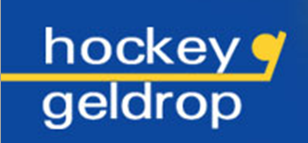 Kenmerken prestatief niveau 1
Werken met selectieteams
Dit zijn de 1e teams van een categorie. 
Streven is om met deze teams op een zo hoog mogelijk niveau te spelen ( subtop of topklasse).  
Prestatie en plezier hand in hand 
Nadruk ligt wel op het prestatieve gedeelte.
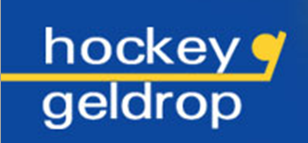 Kenmerken prestatief niveau 2
Werken met opleidingsteams
Dit zijn de 1e of 2e teams van een categorie. 
Prestatie en plezier hand in hand 
Nadruk ligt wel op het prestatieve gedeelte.
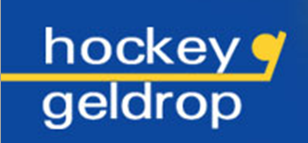 Totale plaatje
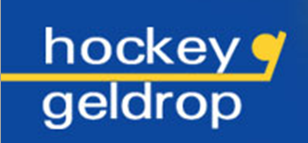 Er zijn binnen een categorie de volgende mogelijkheden:
Een selectieteam + opleidingsteam
Een selectieteam
Een opleidingsteam
Geen van beide
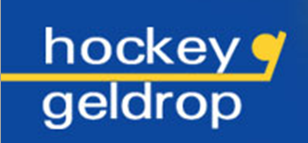 Selectieteams/opleidingsteam
Elk seizoen bepaalt de TC in overleg met de trainers en coaches of er voldoende spelers/speelsters zijn voor een selectieteam en of opleidingsteam in een categorie. 
	Criteria hierbij:
    technische kwaliteiten
    mentaliteit
    motivatie.
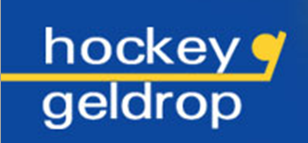 Opleidingsteams
Doelstelling opleidingsteam is spelers met voldoende kwaliteiten (hockey technisch) net zo te begeleiden als een selectieteam. 
    Dit om de aansluiting met de spelers van de selectieteams te behouden.
    Een van de voorwaarden is wel dat er een juiste invulling van het kader (zijnde een trainer en /of coach die voldoende hockeykennis hebben)  voor een dergelijk team is.
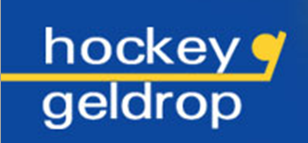 Selectieprocedure stap 1a
Van belang is de ontwikkeling die een speler/speelster door het seizoen heen door maakt. 
    Dit houdt in dat er drie momenten in het seizoen zijn waarin we de trainers en de coaches vragen onafhankelijk van elkaar TIPS in te vullen.

	Deze 3 momenten zijn:
De herfstvakantie
De winterstop
De meivakantie
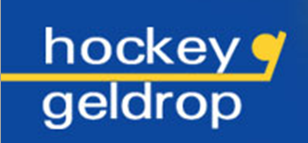 Selectieprocedure stap 1b
Vanaf half april aanmelden indien men in aanmerking  wil komen om eventueel  uitgenodigd te worden voor deze selectie.
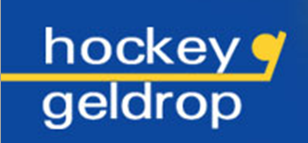 Selectieprocedure stap 2
Hierna zullen de resultaten worden besproken in een gesprek met:
de trainer en coach van alle teams.
de lijncoördinator en/of trainerscoördinator.
de TC verantwoordelijke van de categorie.
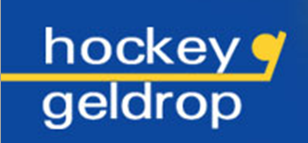 Selectieprocedure stap 3
Uit beide eerder genoemde stappen wordt een selectiegroep  samengesteld van ongeveer 30 spelers/speelsters.  Deze zullen worden benaderd door de TC. Uiteraard  zal er ook gekeken worden of deze spelers/speelsters zich hebben aangemeld.
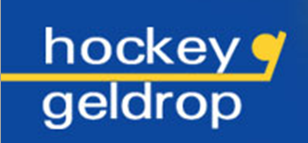 Selectieprocedure stap 4
Aan de hand van een selectiewedstrijd  en de eerder verkregen informatie wordt uit de groep van 30 het eerste en tweede team samengesteld.
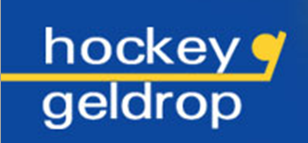 Aanpassen van teams
Gedurende  het seizoen zijn er twee   momenten om selectie en opleidingsteams  aan te passen:
De herfst vakantie
De winterstop
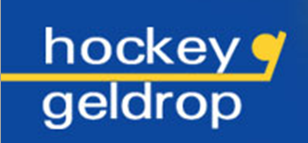 Aanpassen in de herfstvakantie
Op dit tijdstip wordt alleen gewisseld indien overduidelijk is dat een speler/ speelster absoluut niet mee kan met de met de groep. 
Dit moet echt incidenteel voorkomen.
Deze beslissing wordt genomen door de TC na overleg met de betreffende trainer en coach.
Indien dit het geval is dan deelt de lijncoördinator dit mee tijdens een persoonlijk gesprek met de betreffende speelsters/speler en ouders.
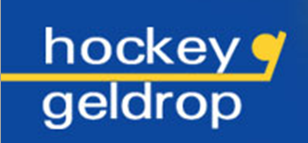 Aanpassen in de winterstop 1
In de periode kan  men binnen teams wisselen omdat spelers onder de maat presteren. 
Hieraan vooraf zal  heel specifiek aan betreffende speler/speelster worden aangegeven door de trainer en/of coach op welke punten de spelers zich kan verbeteren om aansluiting te houden bij de rest van het team.
Mocht dit toch niet voldoende verbetering brengen dan zal de speler/speelster worden terug geplaatst.
Deze beslissing wordt genomen door de TC na overleg met de betreffende trainer en coach.
Vooraf wordt dit ook met de ouders besproken.
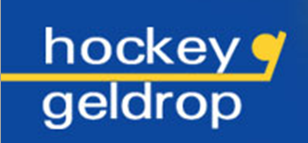 Aanpassen in de winterstop 2
In het opleidingsteam kan zich een speler/speelster zeer sterk ontwikkelen en een toegevoegde waarde zijn voor het selectieteam. 
Het kan ook voorkomen dat een speler/speelster wordt teruggezet naar een recreatie team. Denk hierbij aan het zich niet houden aan de afspraken die gelden voor het selectie en het opleidingsteam. 
Hieraan vooraf zal  heel specifiek aan betreffende speler/speelster worden aangegeven door de trainer en/of coach op welke punten de spelers zich kan verbeteren om aansluiting te houden bij de rest van het team.
Deze beslissing wordt genomen door de TC na overleg met de betreffende trainer en coach.
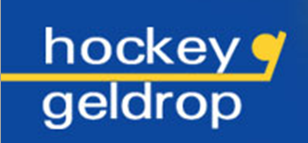 Bij hoger team meetrainen
Tijdens de winterstop moet er gekeken worden of geselecteerde spelers/speelsters met een hoger team in hun eigen categorie of in een hogere categorie 1 x per week mee gaan trainen.
Uitgangspunt hierbij is dat de speler/speelster meer uitdaging nodig heeft om beter te worden.
Voor alle duidelijkheid, het aantal trainingen gaat niet omhoog maar blijft op 2. Eén bij het eigen team en één bij het hogere team. 
Vooraf wordt dit ook met de ouders besproken.
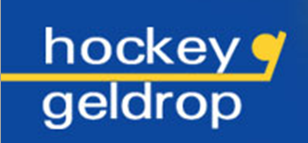 Sportieve eisen aan een selectieteam
Verplichte aanwezigheid bij de trainingen.
Verplichte aanwezigheid bij alle wedstrijden.. 
Uitgangspunt moet 100% inzet zijn bij iedereen. Dit moet terug te zien zijn in trainingen en wedstrijden. Openstaan om jezelf en andere spelers/speelster te willen verbeteren.
Wisselbeleid: de sterkste spelers/speelsters zullen meer speeltijd hebben dan de mindere spelers speelsters.
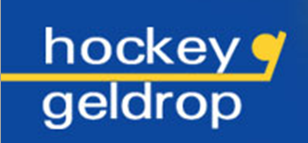 Overige eisen aan een selectieteam
Je hebt als speler/speelster binnen een selectieteam een voorbeeld functie.
Deelname aan het zaalhockey
Het mee ondersteunen van clubactiviteiten zoals training geven en evenementen mee ondersteunen.
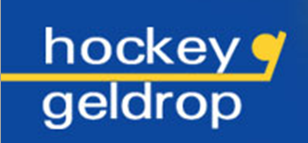 Vragen